新規陽性者数と入院・療養者数（３月3１日時点）
資料１－２
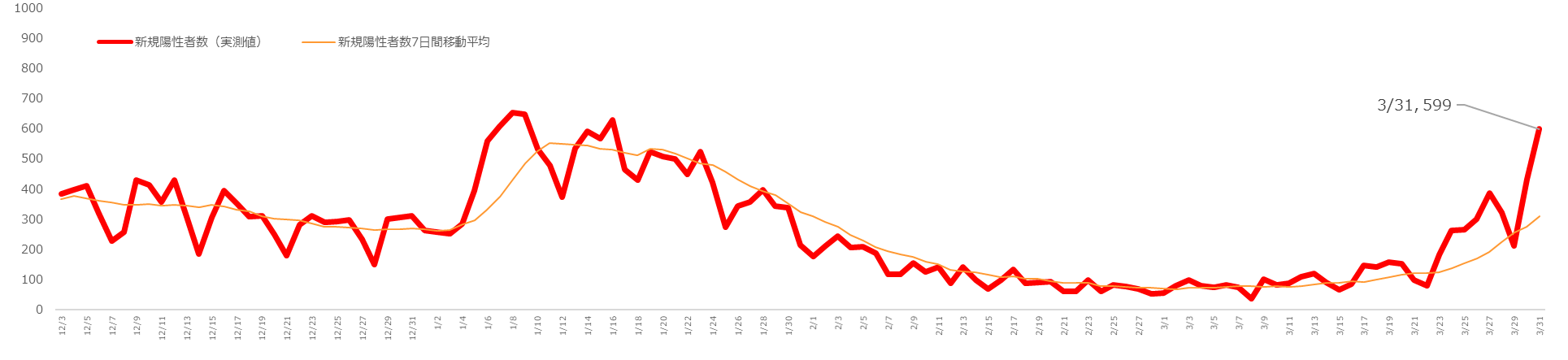 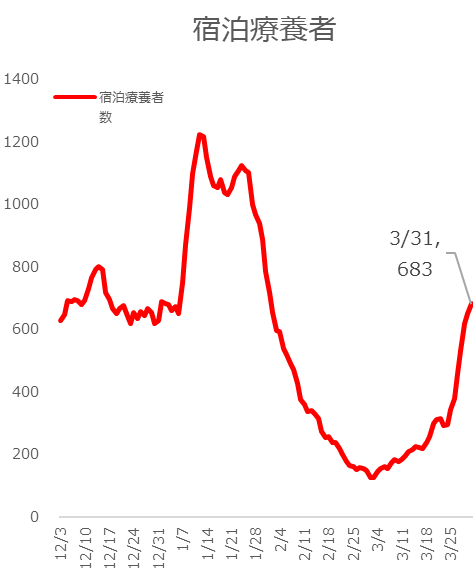 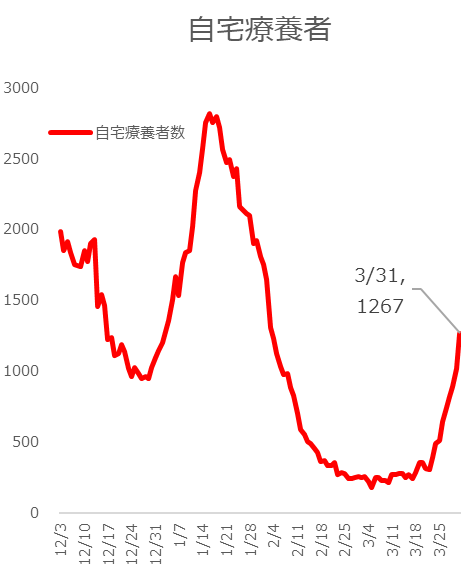 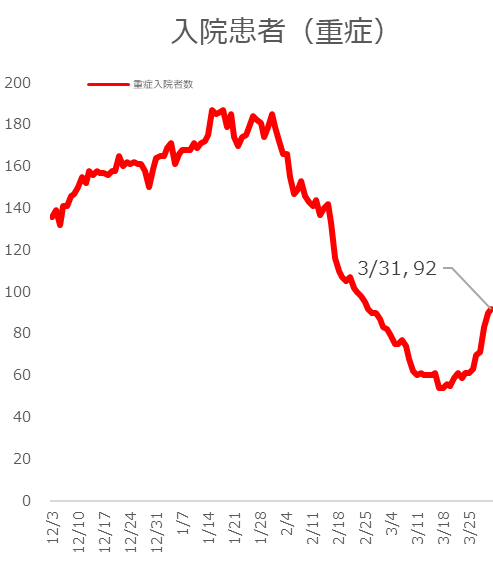 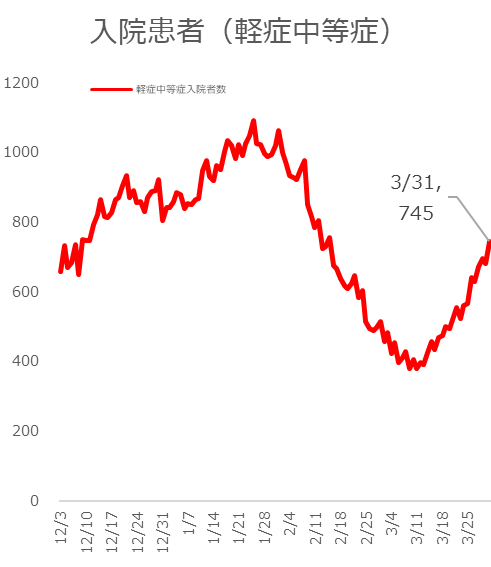 1
入院・療養状況（３月3１日時点）
2
新型コロナウイルス感染症患者受入病床の確保・運用状況
●　重症病床運用状況（令和２年12月４日以降）
●　軽症中等症病床運用状況（令和２年12月４日以降）
3月31日現在　病床運用率52.3％
　運用病床数 1,424床※
　入院患者数　745人
　　　　   　　　※小児・精神患者用病床等約75床含んでおり、
　　　　　   　　　　一般患者に限ると病床利用率はより高くなっている。
3月31日現在　病床運用率55.8％
　運用病床数 165床
　入院患者数　92人
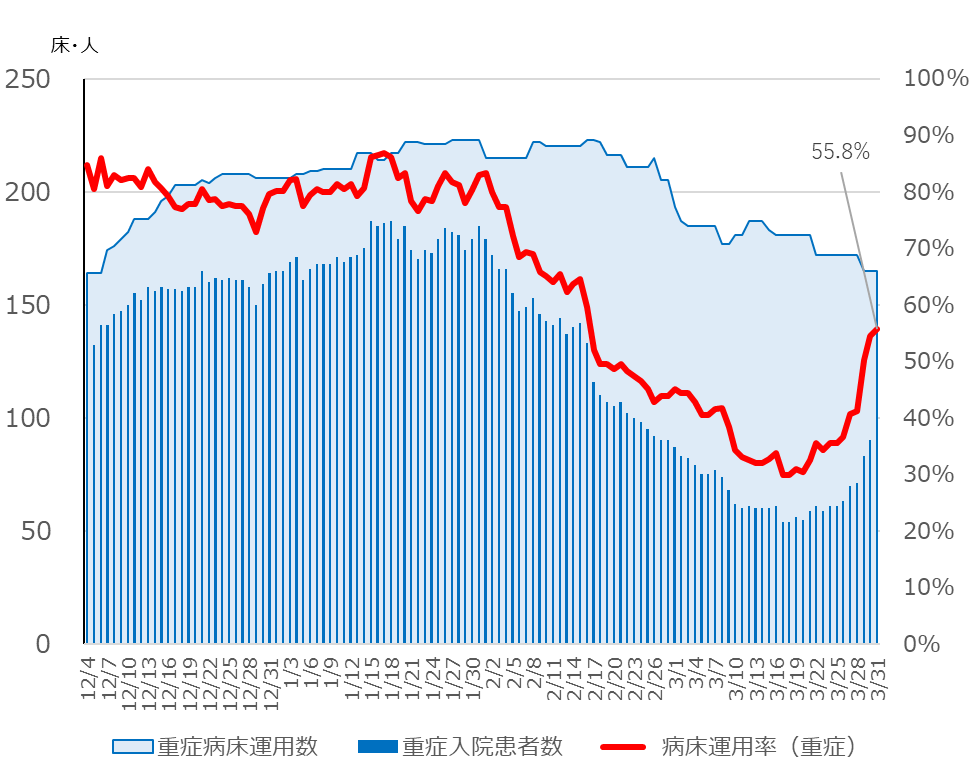 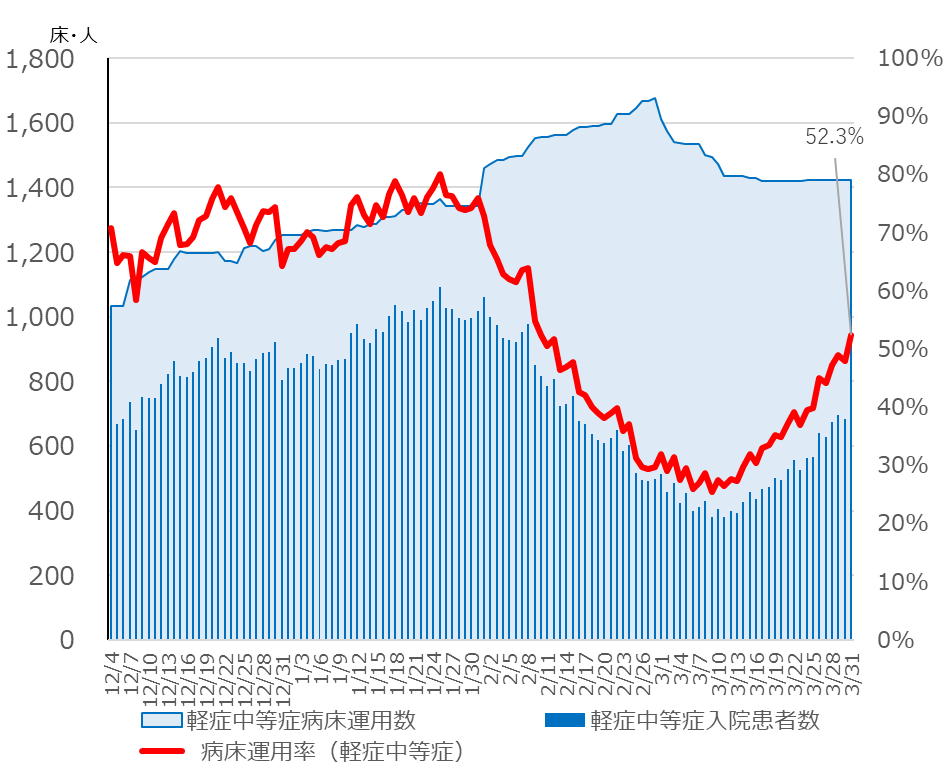 3
新規陽性者数と重症者数の推移
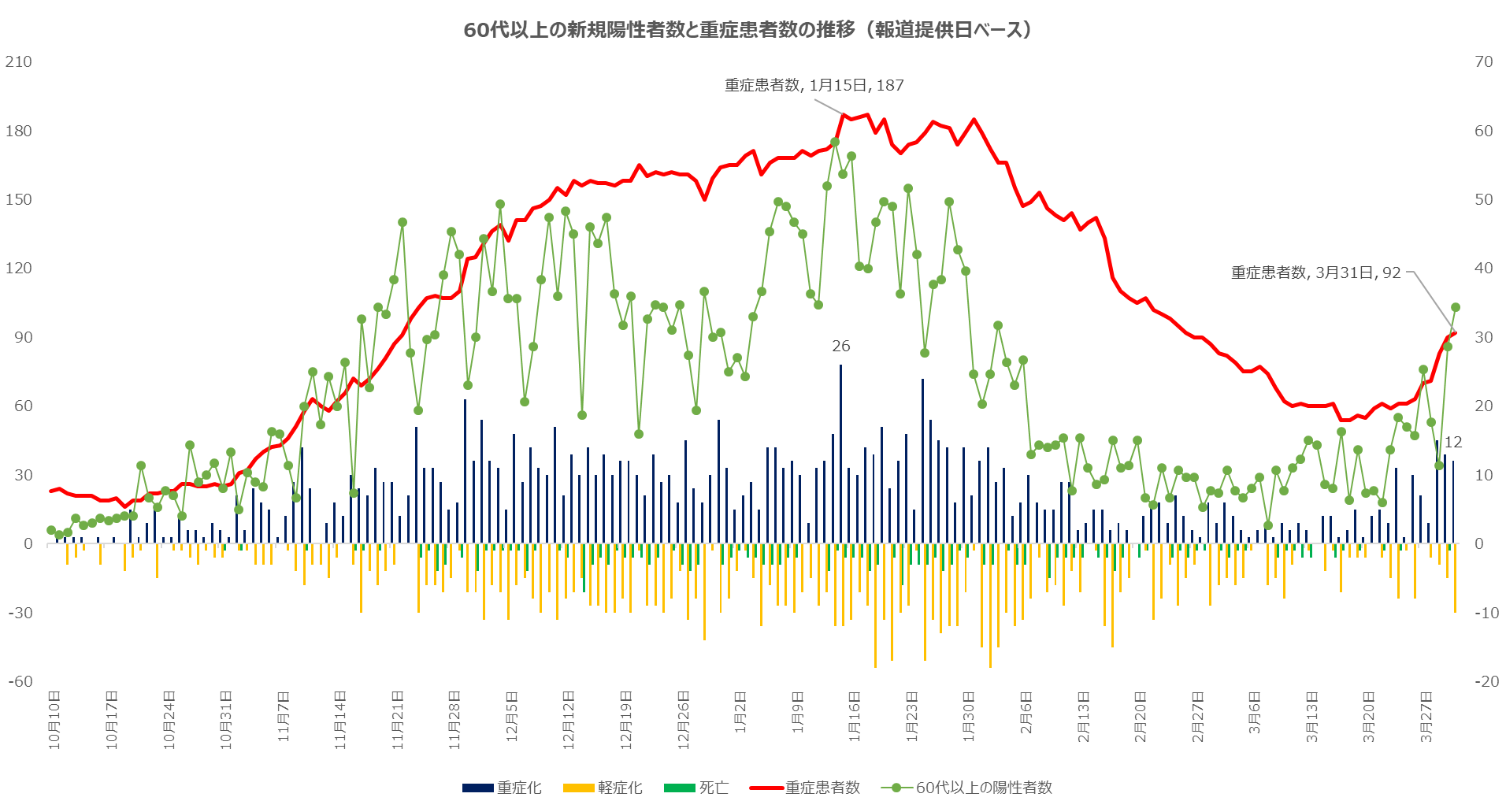 60代以上の新規陽性者数と重症患者数
重症化・軽症化・死亡の人数
4
第三波の重症者数と60歳以上の陽性者数の推移
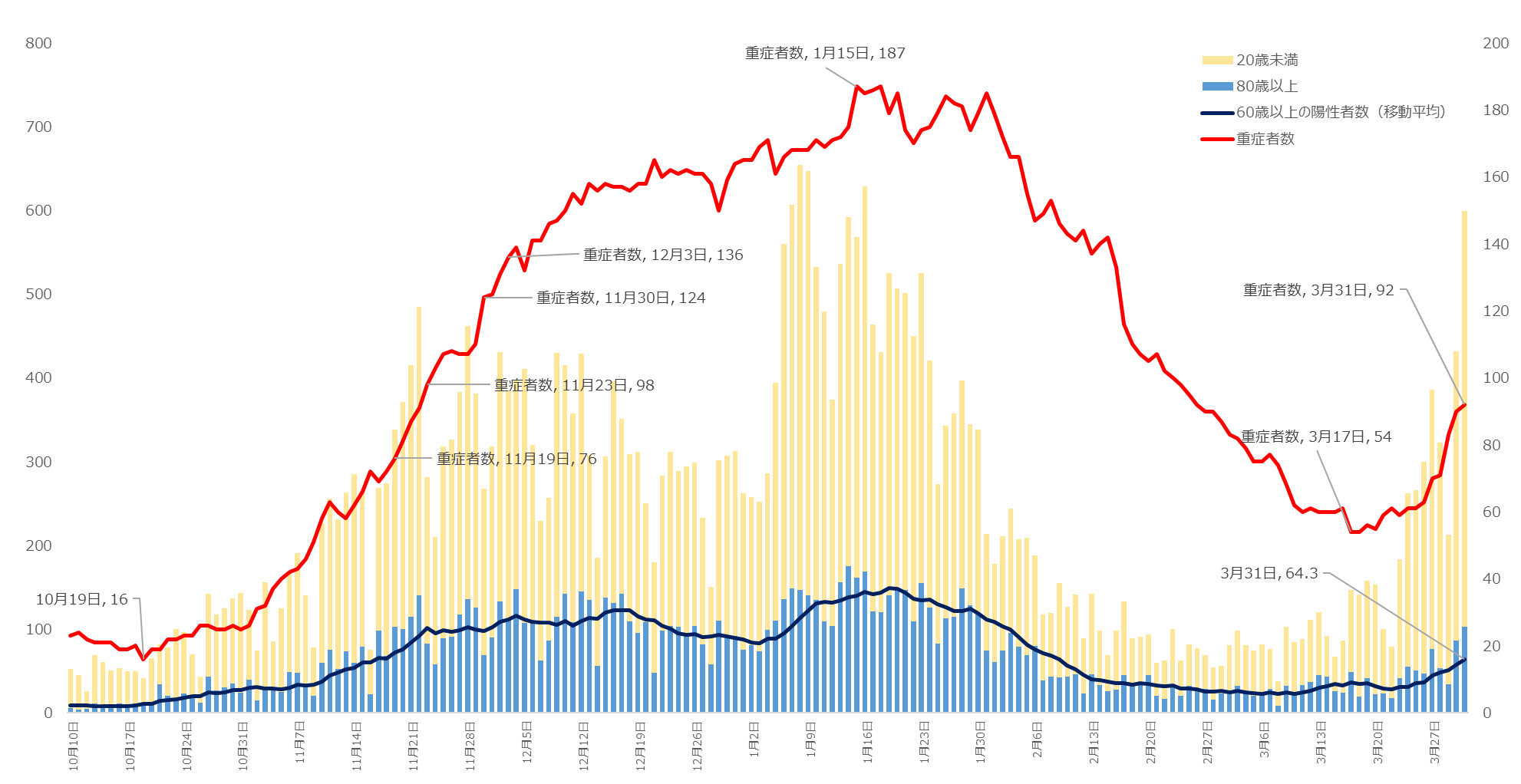 陽性者数
重症者数
60歳未満の新規陽性者数
60歳以上の新規陽性者数
10/19
約3か月間で171名増加
12/3
レッドステージ1移行
（赤信号点灯）
45日間で120名増加
約40日間で100名増加
35日間で約80名増加
1か月間で60名増加
5